Big Ideas for REKS4 Curriculum
Islam 
Practices (AQA a)
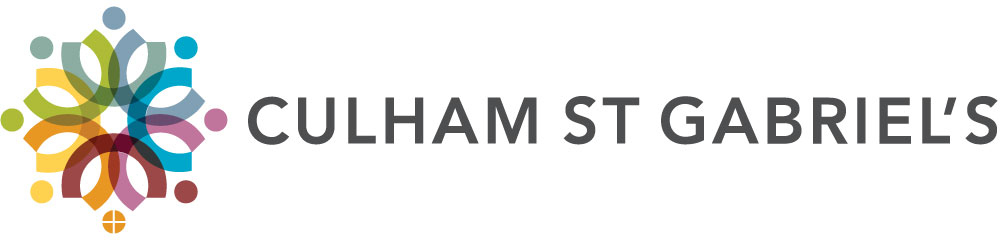 Created in 2019. Project funded by
8: Do all Muslims do the same thing?
BIG IDEAS LEARNING
BELIEFS: theology underpinning 5 pillars and 10 obligatory acts
DIVERSITY: differences across S&S
From the spec Five Pillars of Sunni Islam and Ten Obligatory Acts of Shi’a Islam 

Learning outcomes: 
Name each of the 5 pillars
Name each of the 10 Obligatory acts
Give at least two differences in Sunni and Shi’a practice
Give a supported view as to how different Sunni and Shi’a Muslims are
Resources
8 Sunni Shi’a Diversity
Lesson 8
Find images online of children around the world celebrating Eid- show diverse cultural, linguistic and geographical groups of Muslims. Ask the class if they think there is a ‘core Islam’ with some cultural or denominational variations, or significantly different ways of being Muslim. Discuss. Gather reasons. 
Look at the next slide. Can students state which group follow the 5 pillars (Sunni) and which have 10 Obligatory Acts (Shi’a?)
Hand out ‘8 Sunni and Shi’a Diversity’. Complete Activity 1: Shi’a Obligatory acts.
Complete activity 2: meaning of obligatory acts. Use the animated slide to affirm students’ answers. Students might notice there are 11 practices- which one of the 5 pillars is not a Shi’a obligation? [Shahadah]
Complete activity 3: other Sunni and Shi’a differences. Students will need two coloured pencils or 2 highlighters.
Once the information is complete (groups might need help) return to the question discussed at the beginning of the lesson: is there a ‘core Islam’ or different ways of being Muslim? 
Ask groups to choose at least two pieces of evidence to present their view based on the information explored today. Listen to responses. Create a class list of arguments and evidence in response to the question.
Shahadah
Khums
5 Pillars
Salah
Jihad
Sawm
Loving good
10 Obligatory Acts
Zakat
Forbidding evil
Hajj
Love towards those God loves
Turn away from God’s enemies